Cyberprzestępczość 2.0
Adam Ziaja <adam@adamziaja.com>
http://adamziaja.com
Cyberprzestępczość
Cyberprzestępczość 1.0
W większości niespersonalizowane ataki, zazwyczaj wirusy rozsyłane pocztą elektroniczną na masową skalę

Cyberprzestępczość 2.0
W większości spersonalizowane i precyzyjne ataki (ataki APT) z wykorzystaniem nowych technologii
W ciągu 4 lat koszty cyberprzestępczości wzrosły o 78 procent (HP: „2013 Cost of Cyber Crime Study”)
…nawiązanie do „web 2.0”
© Adam Ziaja <adam@adamziaja.com>
Media społecznościowe
Dostarczają przestępcom informacji nt. m.in.:
Rodziny i znajomych
Pracy oraz szkoły
Lokalizacji
(Aktualnie) wykonywanych zajęć
[…]
Media społecznościowe to realne zagrożenie, czyli open-source intelligence (biały wywiad) w akcji…
© Adam Ziaja <adam@adamziaja.com>
Twitter
© Adam Ziaja <adam@adamziaja.com>
Twitter API
["text"]=>
string(113) "W pon rodzice i brat jadą na wieś i pozwolili mi nie jechać jajsjdnksmswowjicjsjxnwkdnjanajdjdj sama w domu xD"
["source"]=>
string(82) "Twitter for iPhone"
["user"]=> ["display_url"]=>
string(19) "ask.fm/OlaP[NAZWISKO]"           
["geo"]=> ["coordinates"]=> 
{ float(52.32608613), float(20.88154268) }
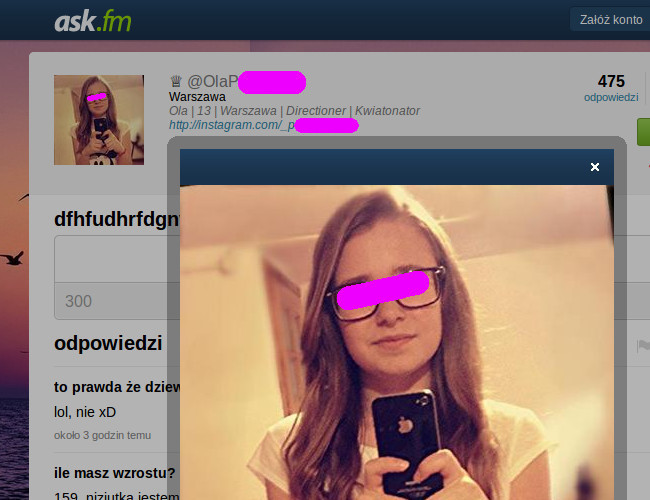 …cenzura własna, oryginał
nie posiada cenzury 
© Adam Ziaja <adam@adamziaja.com>
Twitter API
Jedno zapytanie do Twitter API pozwoliło uzyskać informacje takie jak m.in.:
Imię i nazwisko (URL do profilu ask.fm)
Wizerunek i wiek (profil na ask.fm)
Zainteresowania (zespół „One Direction”)
Lokalizacja (pozycja GPS)
Dziecko będzie samo w domu (treść statusu)
W domu mieszkają 4 osoby (rodzice i rodzeństwo)
Status majątkowy (posiadanie iPhone)
© Adam Ziaja <adam@adamziaja.com>
Twitter
Do lokalizacji domu potrzebujemy więcej statusów…
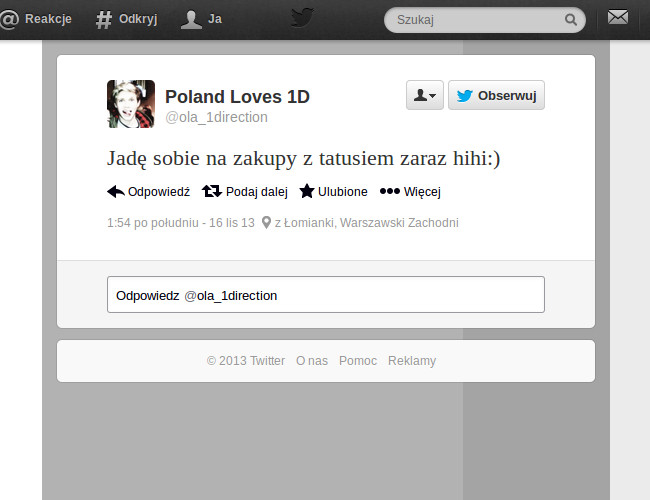 © Adam Ziaja <adam@adamziaja.com>
Twitter API
…wszystkie statusy
posiadające dane GPS
© Adam Ziaja <adam@adamziaja.com>
GPSVisualizer.com
…sygnał GPS odbija
się od budynków
…statusy świadczące, że zostały
prawdopodobnie wysłane z domu
© Adam Ziaja <adam@adamziaja.com>
Twitter
Warto by było posiadać również dane odnośnie szkoły…
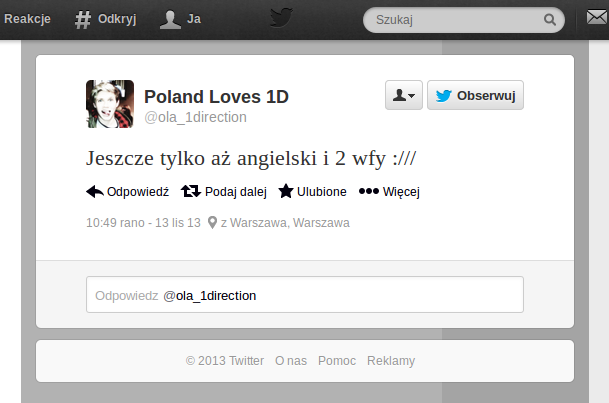 © Adam Ziaja <adam@adamziaja.com>
Twitter API
["geo"]=> ["coordinates"]=>
{ float(52.28304044),
float(20.97022874) }
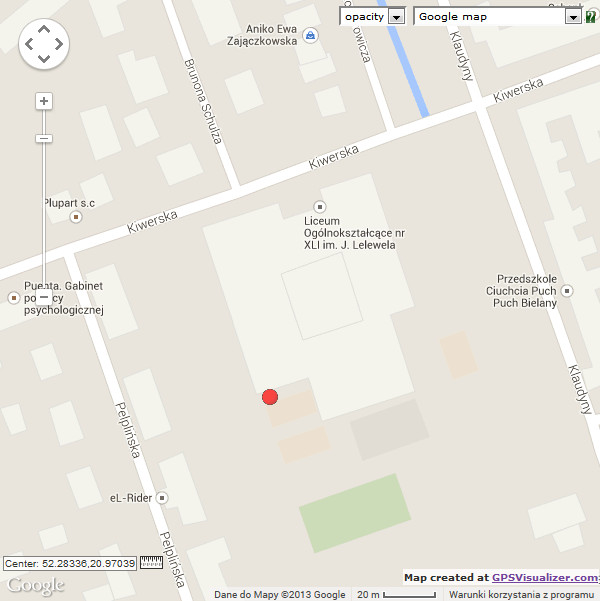 XLI Liceum Ogólnokształcąceim. Joachima Lelewela w Warszawie
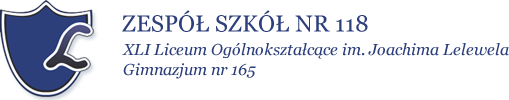 Gimnazjum nr 165(wiek 13 lat, z profilu ask.fm)
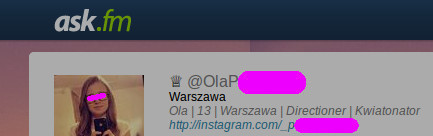 © Adam Ziaja <adam@adamziaja.com>
Twitter, podsumowanie
W krótkim czasie byliśmy w stanie ustalić:
Imię i nazwisko, wiek, wizerunek
Zainteresowania
Lokalizację domu i szkoły
Status majątkowy
Profil rodziny – dwóch rodziców i dwoje dzieci
Kiedy dziecko będzie samo w domu
Nawet w którym supermarkecie robią zakupy… 
© Adam Ziaja <adam@adamziaja.com>
Twitter
Cały proces można prosto zautomatyzować, Twitter API pozwala na wyszukiwanie statusów w promieniu X km od danej pozycji GPS
Dane zwracane są w formie tablicy, pozwala to na szybką automatyczną analizę wyników np. wyszukiwanie przez wyrażenia regularne wśród zwróconych wyników
/sama? w domu/i
„sam w domu”, „sama w domu”
© Adam Ziaja <adam@adamziaja.com>
Ludzie chwalą się w mediach społecznościowych dosłownie wszystkim…
© Adam Ziaja <adam@adamziaja.com>
Facebook
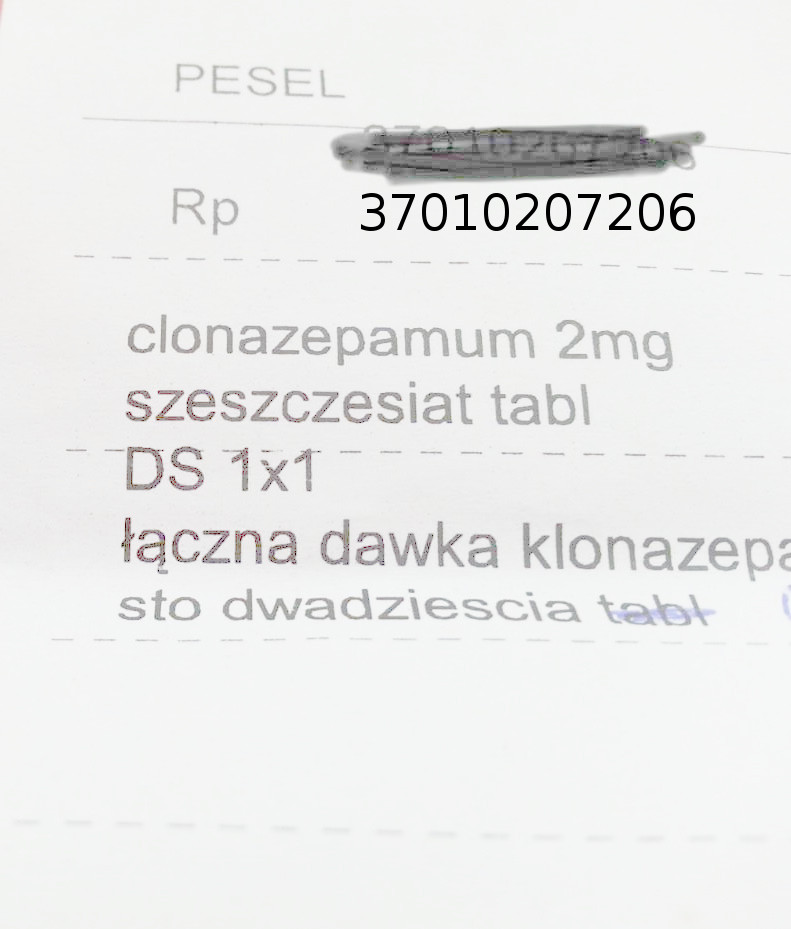 recepta
…przy pomocy tzw. krzywych
w darmowym programie GIMP
© Adam Ziaja <adam@adamziaja.com>
Twitter
© Adam Ziaja <adam@adamziaja.com>
Twitter
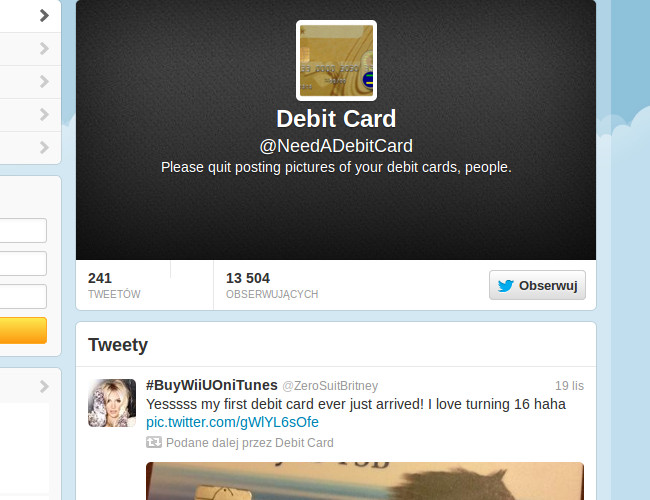 © Adam Ziaja <adam@adamziaja.com>
Twitter API
Automatyzacja przy pomocy Twitter API:
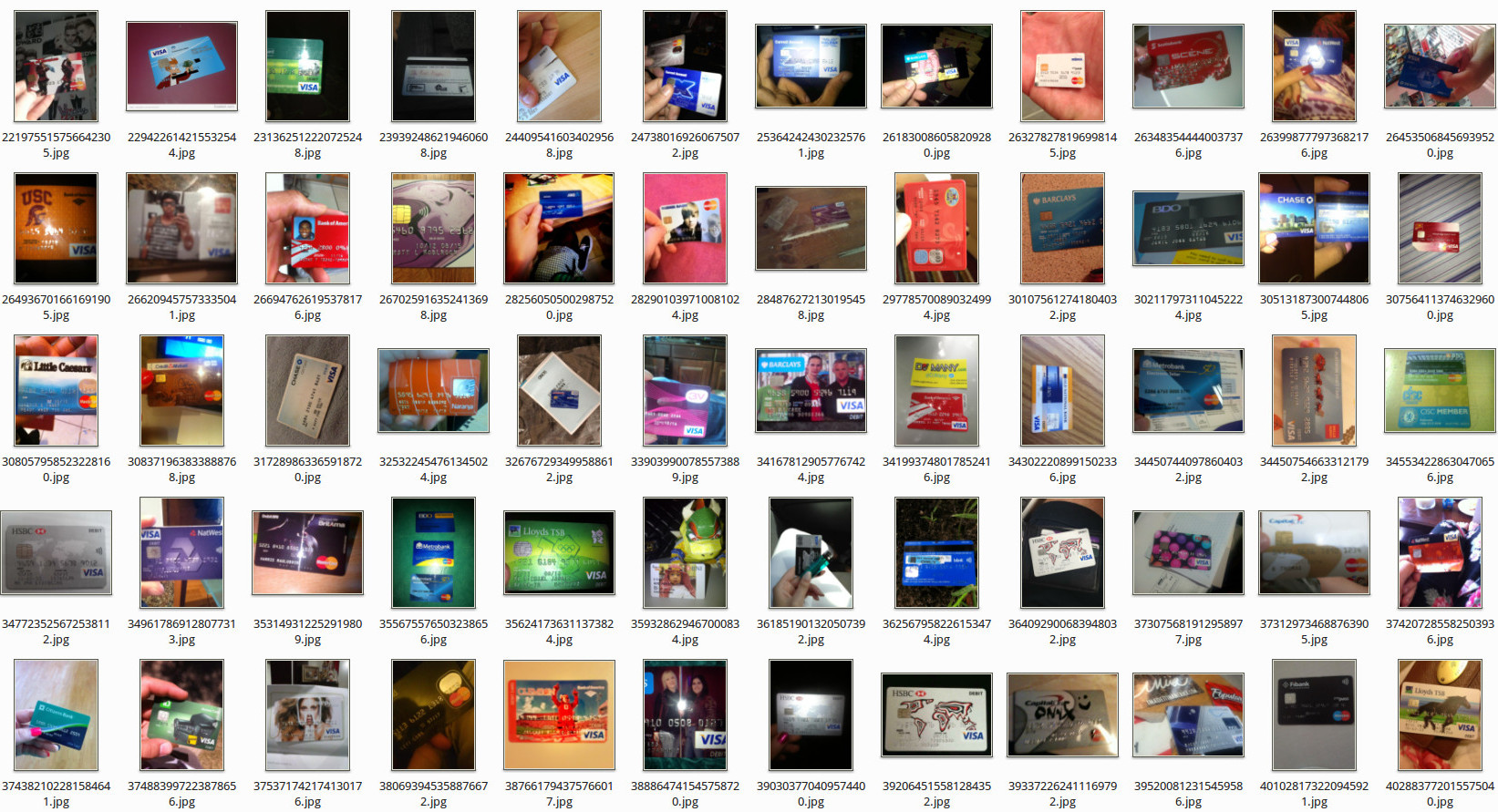 © Adam Ziaja <adam@adamziaja.com>
Instagram, a dokumenty…
…cenzura własna, oryginał
nie posiada cenzury 
© Adam Ziaja <adam@adamziaja.com>
Instagram (iconosquare.com)
dowody osobiste
© Adam Ziaja <adam@adamziaja.com>
Instagram (iconosquare.com)
prawa jazdy
© Adam Ziaja <adam@adamziaja.com>
Media społecznościowe
Dzięki zebranym informacjom w mediach społecznościowych można np.:
Płacić numerem karty w Internecie
Nie jest potrzebna data wygaśnięcia karty czy kod zabezpieczający (CVC, CVV, CVV2) – sklep płaci większą prowizję w przypadku braku zabezpieczeń (np. Amazon)
Zalogować się czyjeś konto np. w sieci komórkowej Play – potrzebujemy imię, nazwisko i PESEL jeśli nie pamiętamy hasła…
Nawet numer dzwoniącego telefonu możemy sfałszować (tzw. caller ID spoofing) – w sieci pełno jest takich komercyjnych usług…
© Adam Ziaja <adam@adamziaja.com>
Wygoda przede wszystkim!
…i kody zabezpieczające do przelewów bankowych mogą przychodzić na e-mail
…i możemy aktywować opcję telefonicznie – bez kodu SMS
© Adam Ziaja <adam@adamziaja.com>
„Zabezpieczenia”, a tworzenie „słupa”
Do aktywacji karty internetowej potrzeba:
Plik PDF z kartą  (np. z Allegro bez weryfikacji, płatność kartą lub przekazem pocztowym…)
E-mail (np. tymczasowy adres e-mail)
Dane osobowe (np. z prawa jazdy lub dowodu)
PESEL (np. z prawa jazdy lub generatora…)
Prawo jazdy > dowód – PESEL na awersie
Telefon komórkowy (kod zabezpieczający CVV2 do karty przychodzi SMS-em)
…najlepsze zabezpieczenie?
© Adam Ziaja <adam@adamziaja.com>
„Zabezpieczenia”, a tworzenie „słupa”
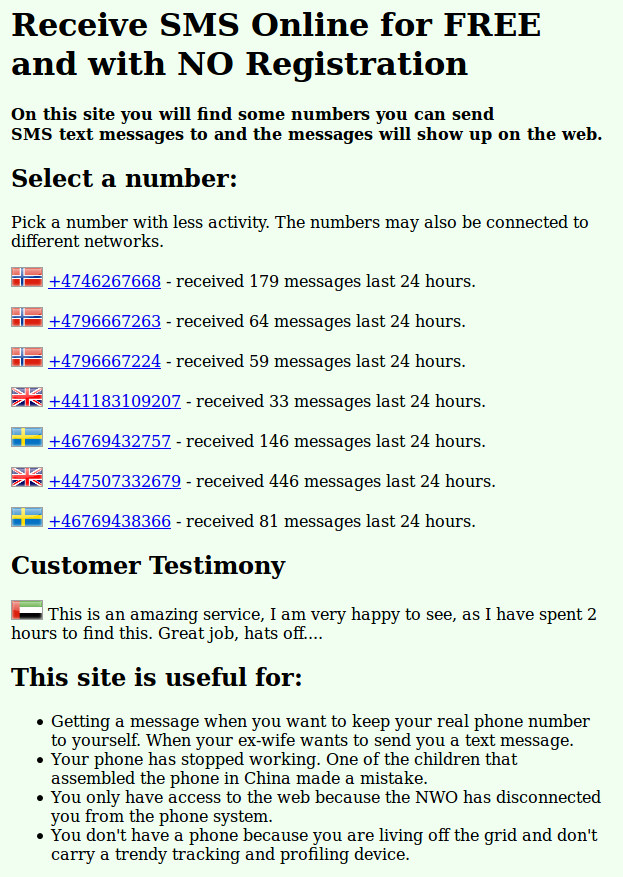 receive-sms-online.com
receivesmsonline.net
receivesmsonline.com
receive-sms.com
[…]
…karty SIM prepaid nie są dobrym
rozwiązaniem z uwagi na
dane przesyłane do BTS
© Adam Ziaja <adam@adamziaja.com>
„Zabezpieczenia”, a tworzenie „słupa”
© Adam Ziaja <adam@adamziaja.com>
„Zabezpieczenia”, a tworzenie „słupa”
© Adam Ziaja <adam@adamziaja.com>
Ataki APT
Ataki typu APT (ang. Advanced Persistent Threats) są złożonymi, długotrwałymi i wielostopniowymi działaniami kierowanymi przeciwko konkretnym osobom, organizacjom lub firmom
Ataki APT są wykonywane jak testy penetracyjne typu blackbox – główną różnicą jest fakt, że cyberprzestępcy nie mają ograniczeń czasowych…
© Adam Ziaja <adam@adamziaja.com>
Ataki APT
Atak APT składa się zazwyczaj z trzech głównych etapów:
Zebranie informacji (głównie open-source intelligence czyli biały wywiad)
Uzyskanie dostępu
Kradzież, manipulacja danymi itp.
© Adam Ziaja <adam@adamziaja.com>
Ataki APT
Ataki APT to problem każdego, nie tylko indywidualnych osób czy małych firm
To nie tylko suche fakty – pierwszy etap (zbieranie informacji) na przykładzie firmy Cisco Systems (amerykańskie przedsiębiorstwo informatyczne, jedno z największych w branży IT)…
© Adam Ziaja <adam@adamziaja.com>
Ataki APT
Eksport strefy DNS cisco.com – można (było) znaleźć takie informacje jak:
Loginy użytkowników
Topologia sieci
Wykorzystywany sprzęt
[…]

/* możliwość eksportu strefy DNS zgłosiłem w październiku 2013 zgodnie z polityką „responsible disclosure” – błąd poprawiony */
© Adam Ziaja <adam@adamziaja.com>
Ataki APT
Topologia sieci cisco.com
Strefa posiada 1,808,339 rekordów DNS
LAN
10.0.0.0/8 – 1,236,395 adresów IP
172.16.0.0/12 – 139,426 adresów IP
192.168.0.0/16 – 5,070 adresów IP
1236395 + 139426 + 5070 = 1,380,891 LAN IP
© Adam Ziaja <adam@adamziaja.com>
Ataki APT
ams-rawouter-vpn.cisco.com (rekord ze strefy DNS)
https://supportforums.cisco.com/people/rawouter
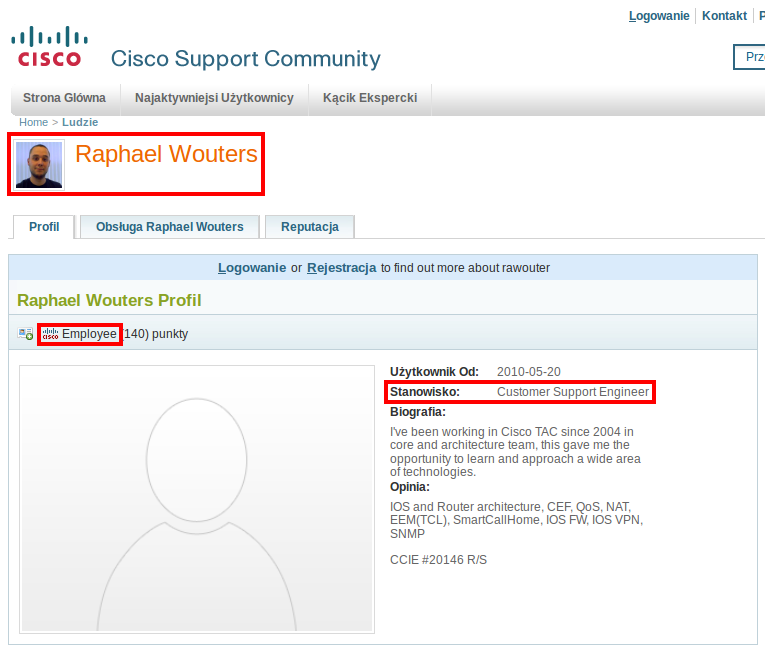 …sprawdzenie danych
pochodzących ze strefy DNS
© Adam Ziaja <adam@adamziaja.com>
Ataki APT
https://www.linkedin.com/pub/raphael-wouters/2/68b/754
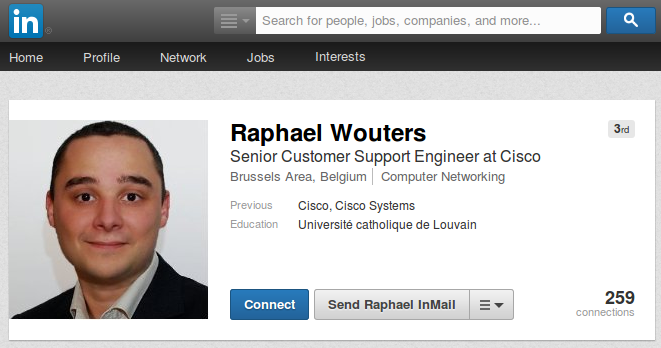 …weryfikacja w serwisie Linkedin
© Adam Ziaja <adam@adamziaja.com>
Ataki APT
https://supportforums.cisco.com/robots.txt
User-agent: *
disallow: /people/
…brak możliwości znalezienia listy
użytkowników przez np. Google
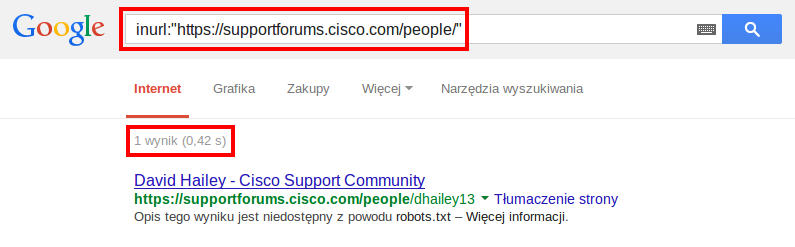 © Adam Ziaja <adam@adamziaja.com>
Ataki APT
https://supportforums.cisco.com/people/aabell 200
https://supportforums.cisco.com/people/aadamavi 404
https://supportforums.cisco.com/people/aadegbom 200
https://supportforums.cisco.com/people/aalassi 200
https://supportforums.cisco.com/people/aalberio 200
https://supportforums.cisco.com/people/aalbrech 200
https://supportforums.cisco.com/people/aalhalaw 200
https://supportforums.cisco.com/people/aannese 404
https://supportforums.cisco.com/people/aarafeh 404
https://supportforums.cisco.com/people/aarcidia 404
https://supportforums.cisco.com/people/aarlegui 200
https://supportforums.cisco.com/people/aarrizab 404
https://supportforums.cisco.com/people/aasfandy 200
https://supportforums.cisco.com/people/aathwal 200
https://supportforums.cisco.com/people/aatie 200
[...]
…200 - istnieje
…404 - nie istnieje
…skrypty 
© Adam Ziaja <adam@adamziaja.com>
Ataki APT
Skrypt analizujący strefę DNS – pozyskane dane to m.in. loginy użytkowników (VPN)
Skrypt sprawdzający dostępność profili oraz zapisujący istniejące profile z forum wsparcia – pozyskane dane to imię i nazwisko oraz stanowisko
Skrypt parsujący pobrane profile i generujący plik CSV (dane rozdzielone znakiem)
Import CSV do Excela…
…osoby, które mają doświadczenie
piszą takie skrypty w jednej linii od ręki
© Adam Ziaja <adam@adamziaja.com>
Ataki APT
kilka tysięcy rekordów…
© Adam Ziaja <adam@adamziaja.com>
Najsłabszym ogniwem w bezpieczeństwie IT jest człowiek, czyli drugi etap ataków APT – uzyskanie dostępu…
© Adam Ziaja <adam@adamziaja.com>
Inżynieria społeczna, inżynieria socjalna, socjotechnika
Drugi etap ataku APT – uzyskanie dostępu np. przez phishing, może mieć postać:
Po(d)rzucony pendrive z naklejką zachęcającą do otwarcia np.:
„Zwolnienia”
„Wypłaty”
E-mail z załącznikiem od organizatorów do uczestników tej konferencji z fałszywego adresu
Telefon „z banku” z pytaniem „celem weryfikacji”, aby pozyskać dodatkowe informacje o osobie…
© Adam Ziaja <adam@adamziaja.com>
Ataki APT
Ofiarą ataku APT była np. firma Adobe, wyciekły takie dane jak:
Adres e-mail
Hash hasła (hash to nieodwracalna funkcja skrótu)
Podpowiedź do hasła

Podpowiedzi zostały wykorzystane do łamania hashy haseł, ponieważ hashe się powtarzały…
© Adam Ziaja <adam@adamziaja.com>
Ataki APT
© Adam Ziaja <adam@adamziaja.com>
Dziękuje za uwagę!
Adam Ziaja <adam@adamziaja.com>
http://adamziaja.com